Agenda for Sync Session #1
Welcome
Syllabus Review
Answer Questions / Clarify Anything
How we’ll Communicate!
Important Dates
Expectations
How to use the PowerPoints & Other Resources
Introductions (You!) & Key Learnings
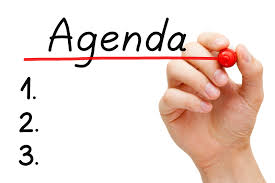 Syllabus Review
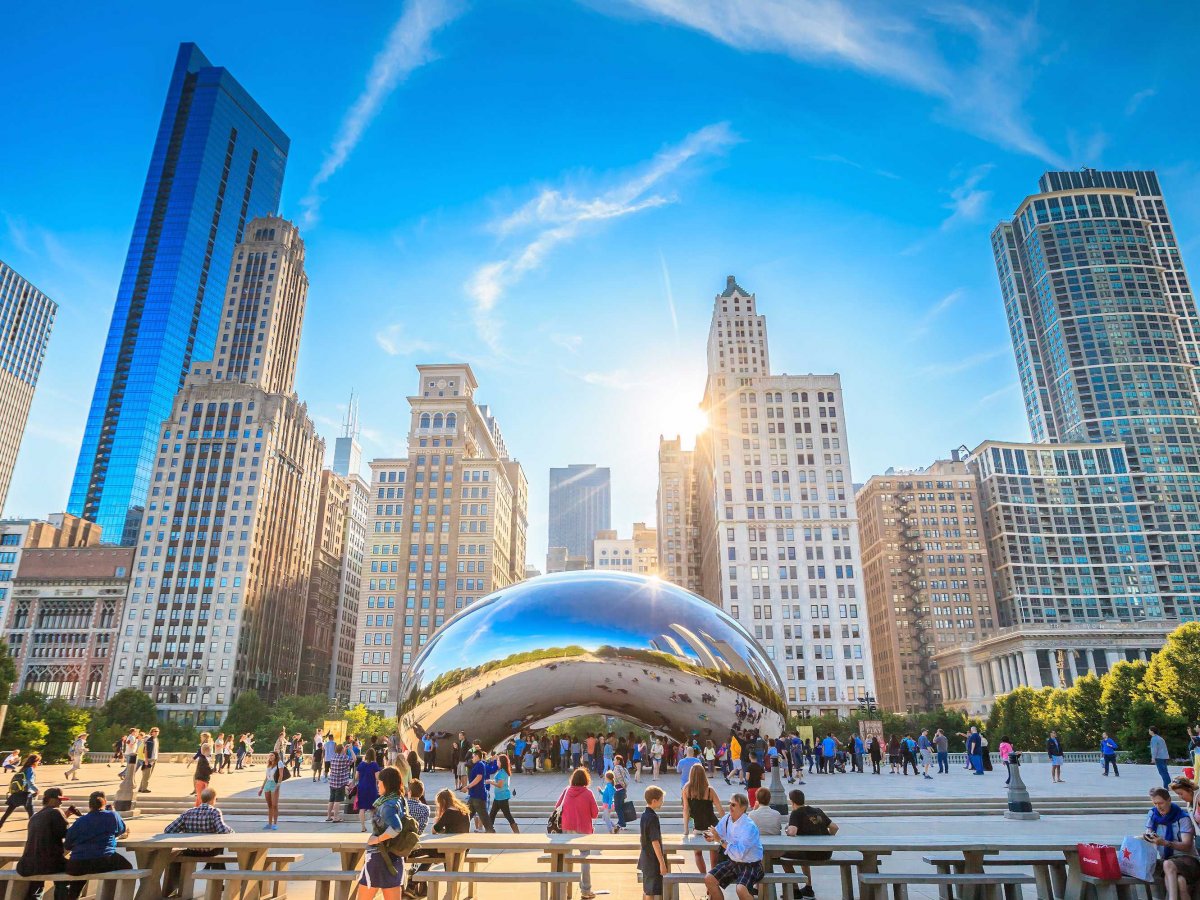 Communicating!
Sakai
Message Feature!
Discussions (To Share)
Phone: 708-805-2368
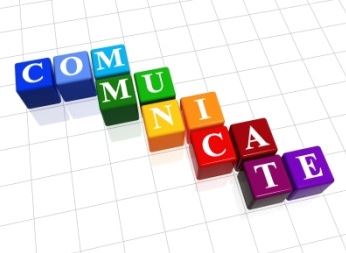 Important Dates
June 29 – Aug. 7 2020
2 Synch Sessions (CST): 
Monday (6-7:30pm) 7/13
Monday, 6-7:30pm) 7/21
Academic Week: Sun – Sat
Sat Midnight – Due date – unless other specified!
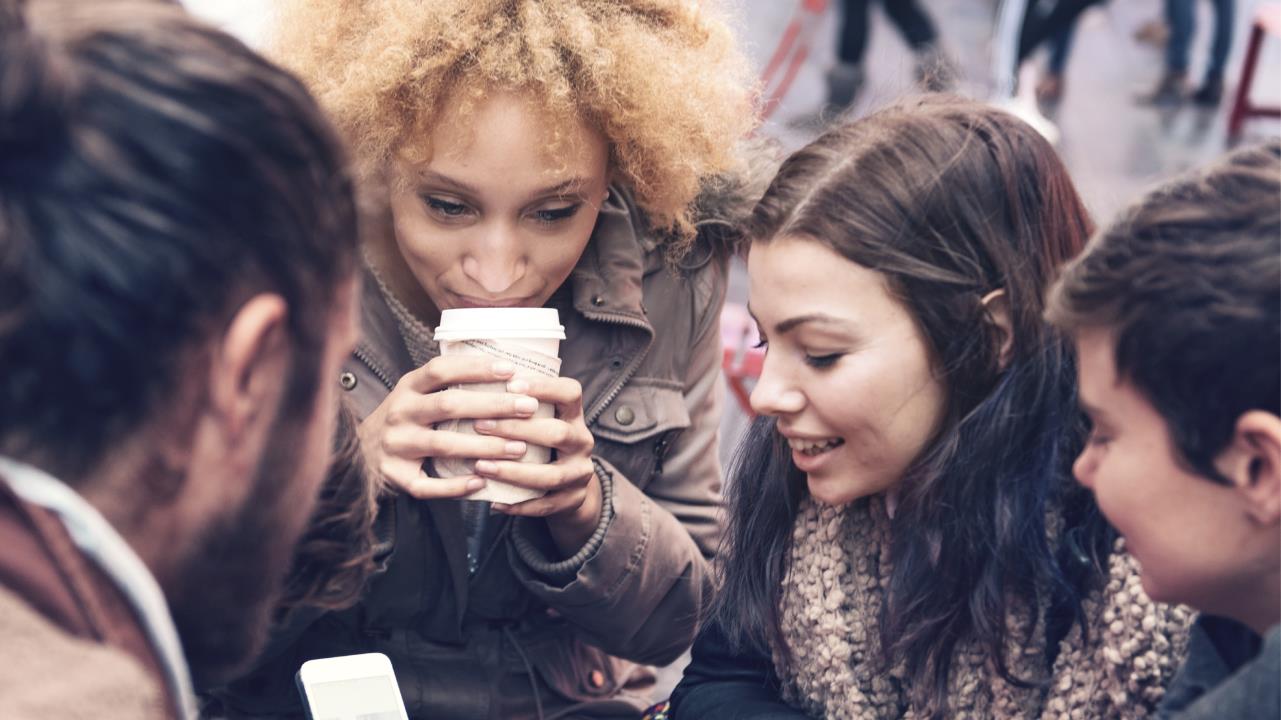 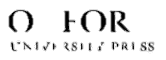 1
Understanding Human Communication 13/e
Communication: What & Why
Example of Activity for SS#1
Your Turn:
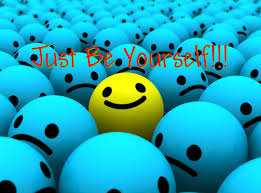 Take a 5 min. break to prepare
Return and: 
1) Introduce yourself
(2) Share a Key Learning from Chapters 1 or 2
Total of 60 seconds, please!
Example of Activity for SS#2
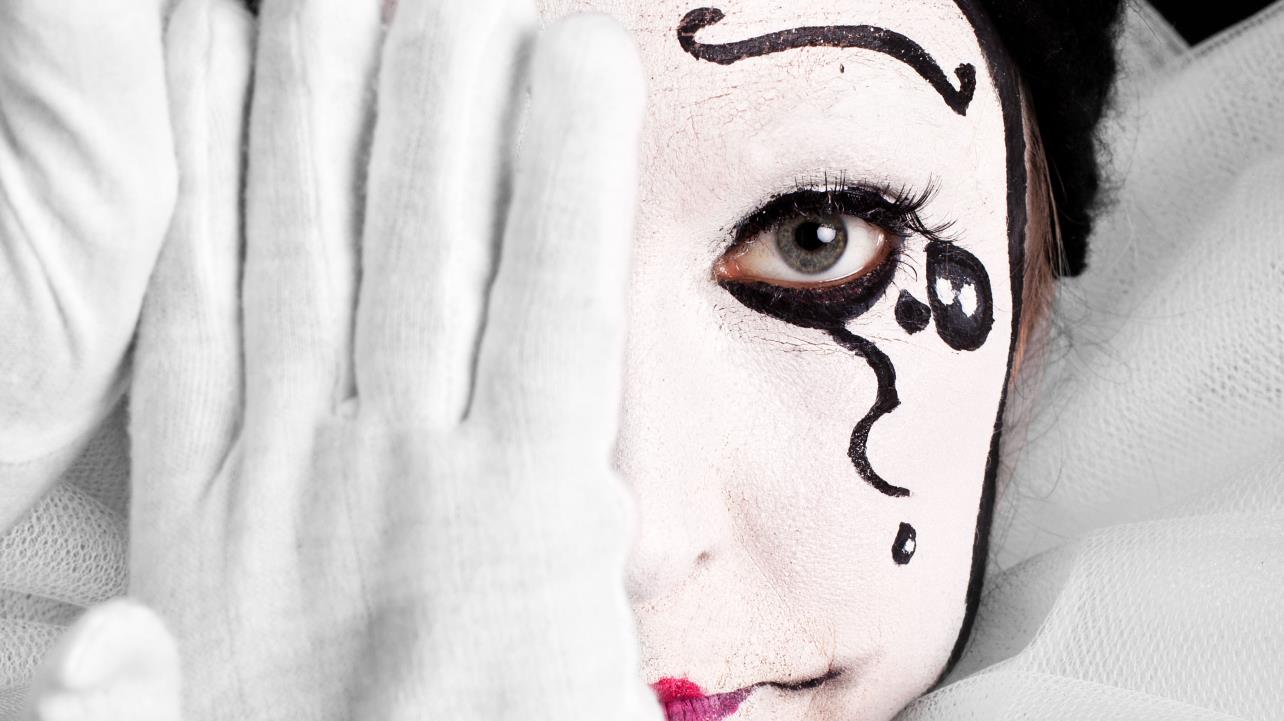 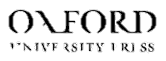 6
Understanding Human Communication 13/e
Nonverbal Communication
Key Concepts /Axioms
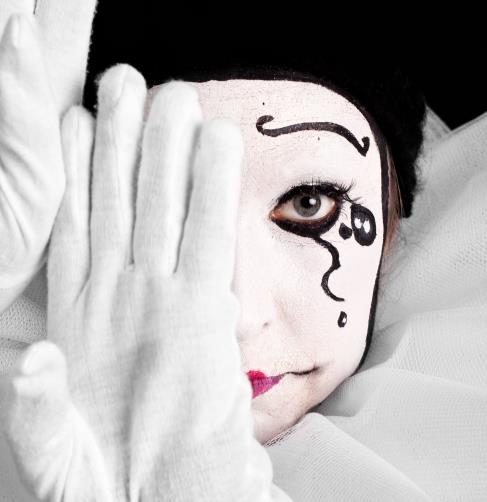 Nonverbal communication:
Exists!
Is Powerful (93% of Message)
Relational
Ambiguous
Cultural
Types of Nonverbals!
Appearance
Artifacts
Chronemics
Haptics
Oculesics
Olfactics
Posture
Proxemics
Vocalics
(7 min. – Prepare a Definition + Demonstration)
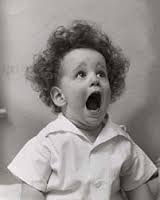